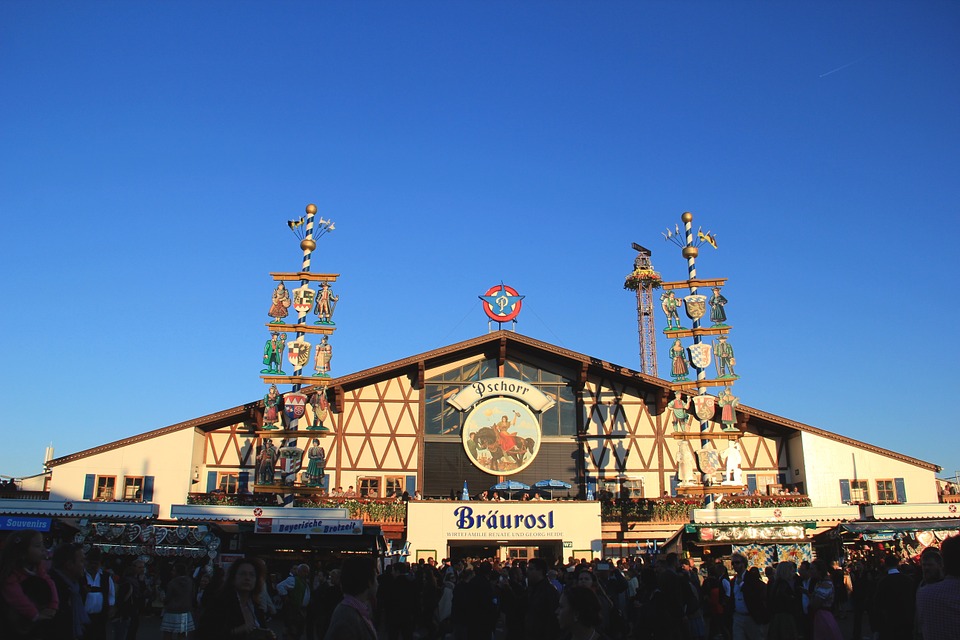 Oktoberfest Training
#takeamobilityreviewday
Oktoberfest Crowd ManeuverEight Foot Up-and-Go
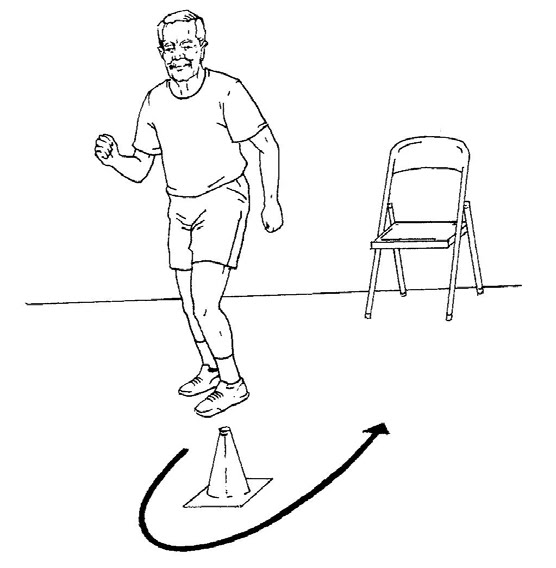 Holding Your Beer Stein Arm Curl Test
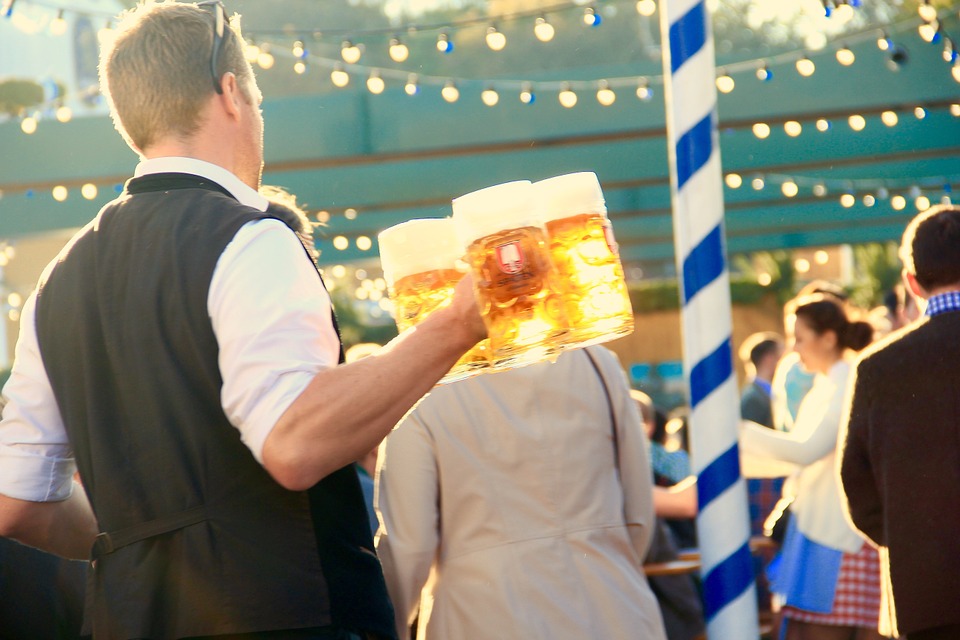 Reach for Your Gingerbread HeartFunctional Reach Test
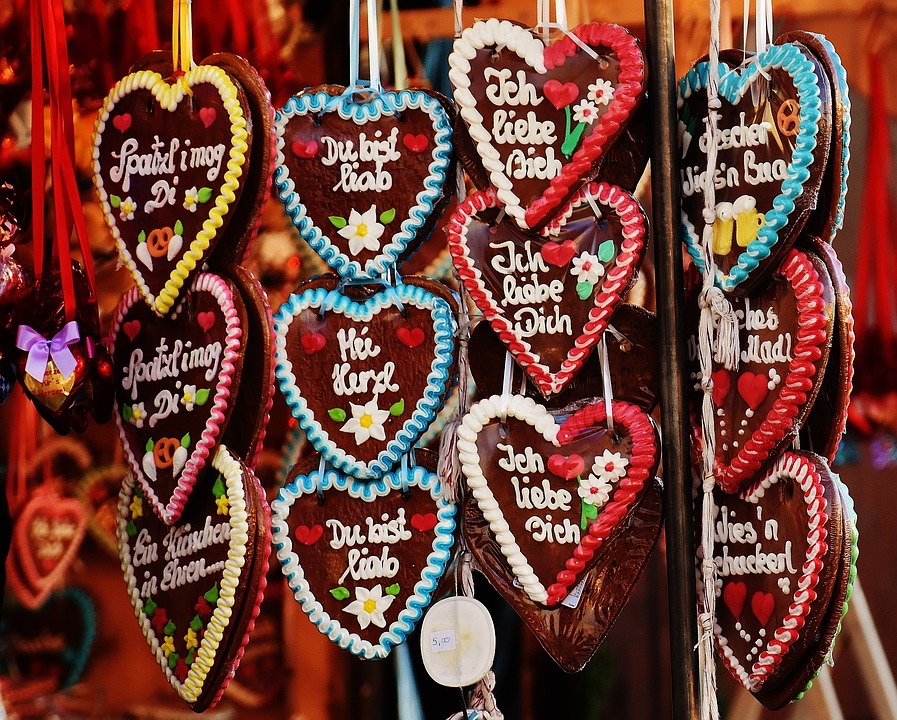 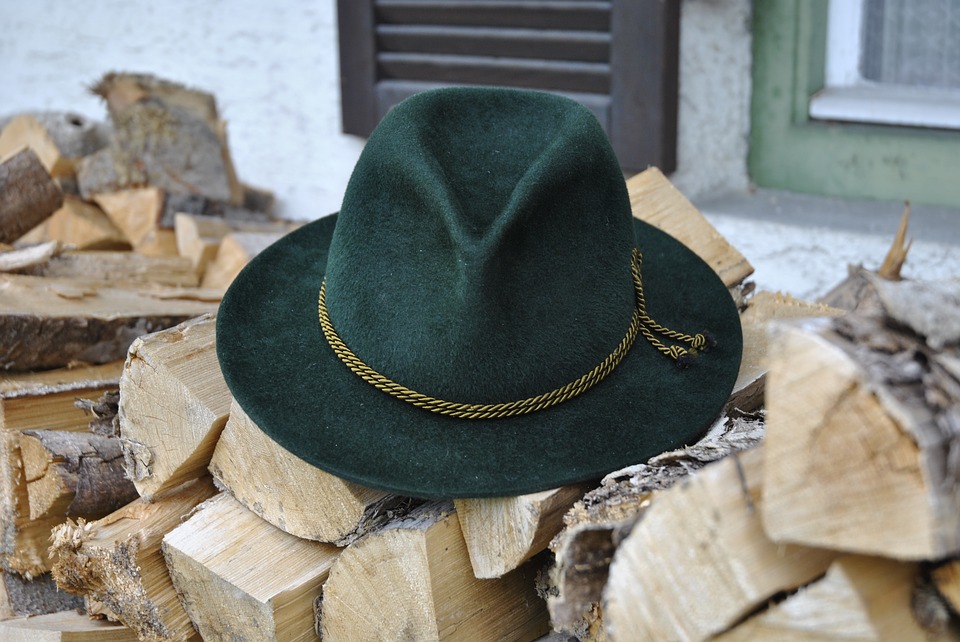 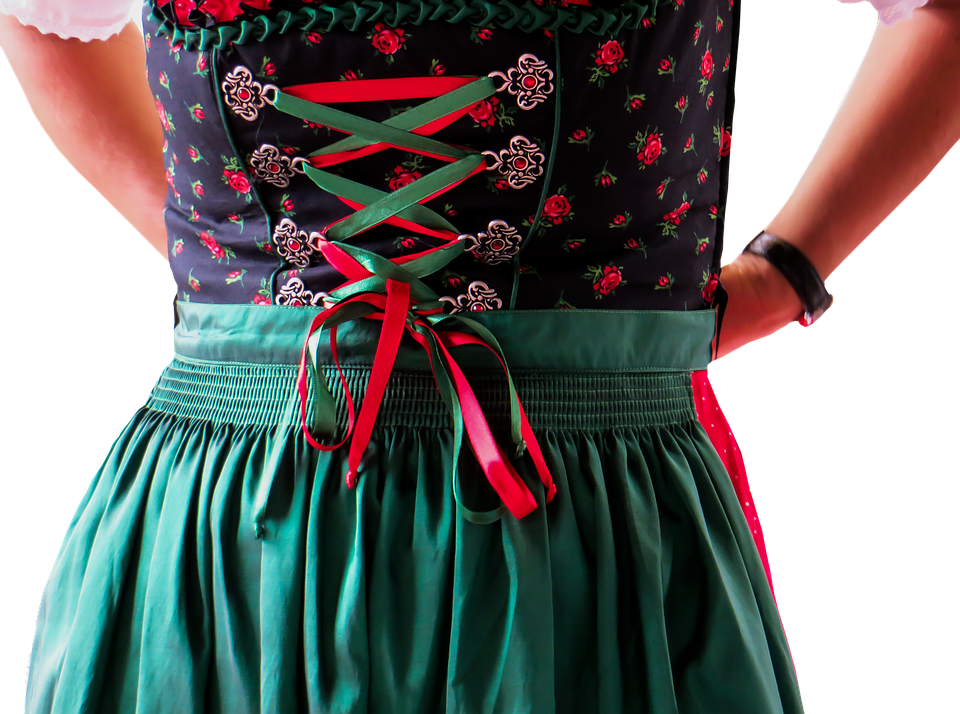 Putting on Your Felt Hat or Tying Your DirndlBack Scratch
Get Up and Get More Wurstl (sausages) and Brezen (pretzels)30 –Second Stand
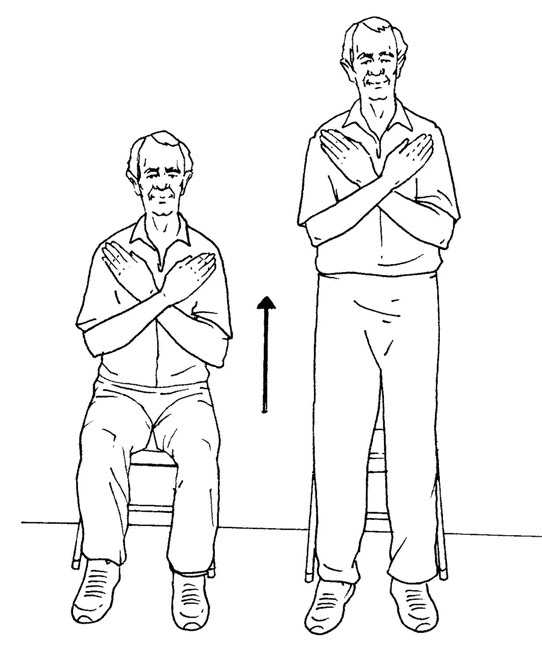 Put on Your Lederhosen and Bavarian SocksChair Sit & Reach
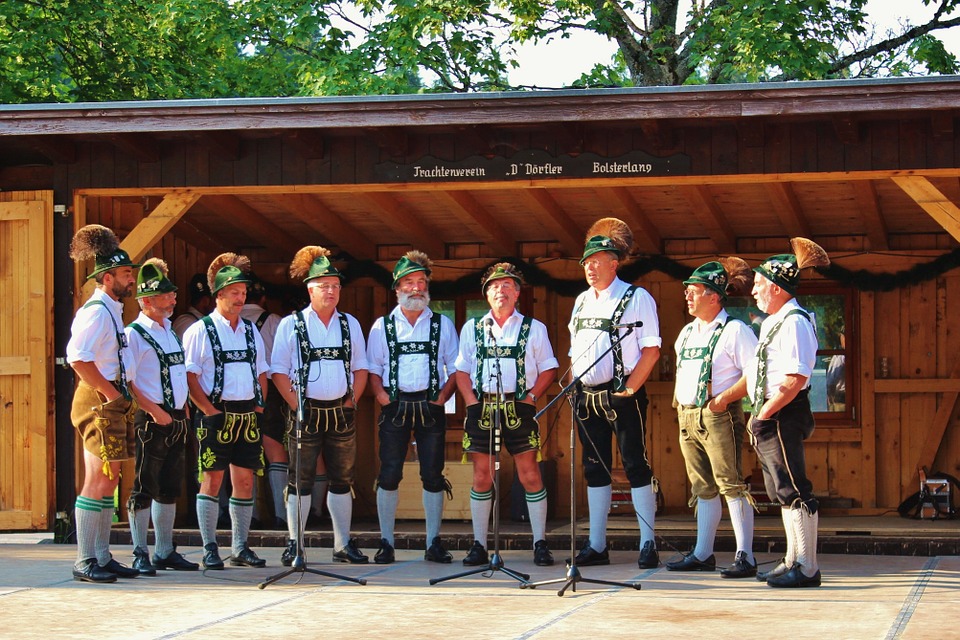 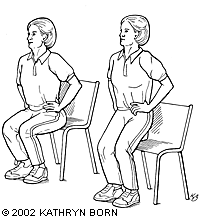 Preparing to Get on The Ferris WheelBalance
Walking From Tent to TentGait
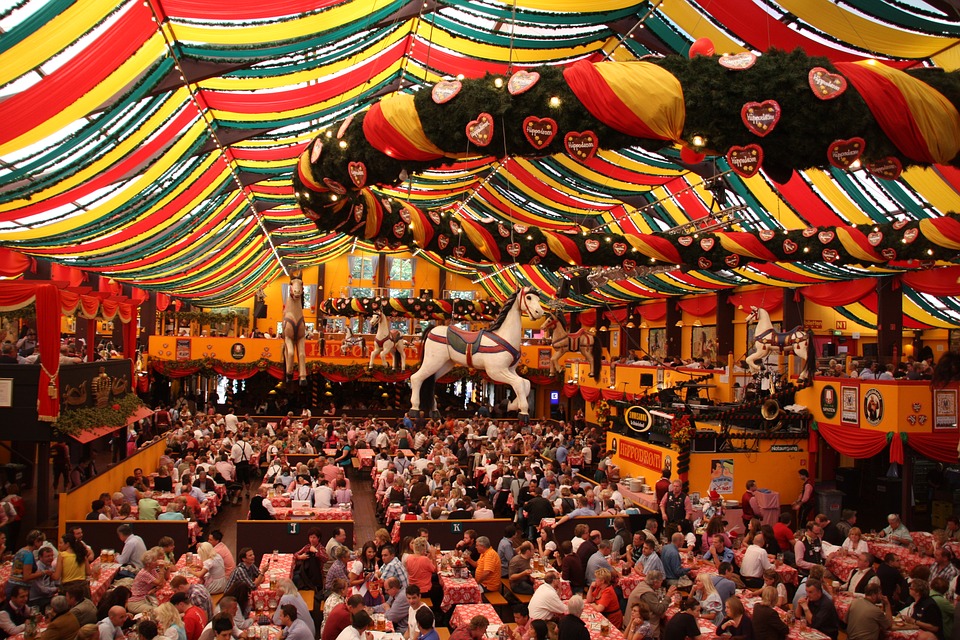 Warm up for the Schuhplatter (German Folk Dance)Single-Leg Balance
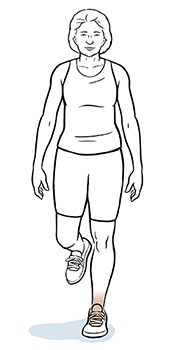 Preparation for the Opening Day Parade2-Minute March
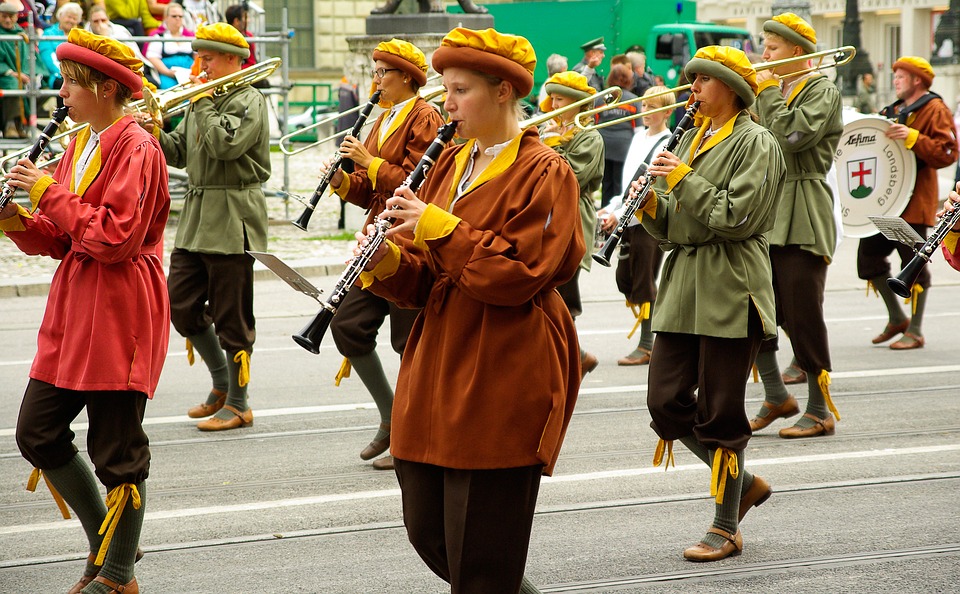